ФЕДЕРАЛЬНОЕ ГОСУДАРСТВЕННОЕ БЮДЖЕТНОЕ  ОБРАЗОВАТЕЛЬНОЕ УЧРЕЖДЕНИЕ
 ВЫСШЕГО ОБРАЗОВАНИЯ
«КРАСНОЯРСКИЙ ГОСУДАРСТВЕННЫЙ МЕДИЦИНСКИЙ УНИВЕРСИТЕТ ИМЕНИ ПРОФЕССОРА В.Ф. ВОЙНО-ЯСЕНЕЦКОГО» 
МИНИСТЕРСТВА  ЗДРАВООХРАНЕНИЯ РОССИЙСКОЙ ФЕДЕРАЦИИ
 
ФАРМАЦЕВТИЧЕСКИЙ КОЛЛЕДЖ
Лекция № 5
Звезды.
Бельтюкова Е.Е.
Введение
С древнейших времён учёные – астрологи пытаются больше узнать о далёких звёздах.
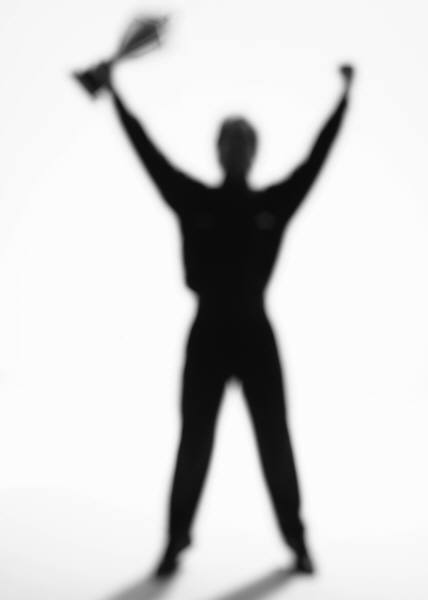 Вселенная состоит на 98% из звезд. Они же являются основным элементом галактики.
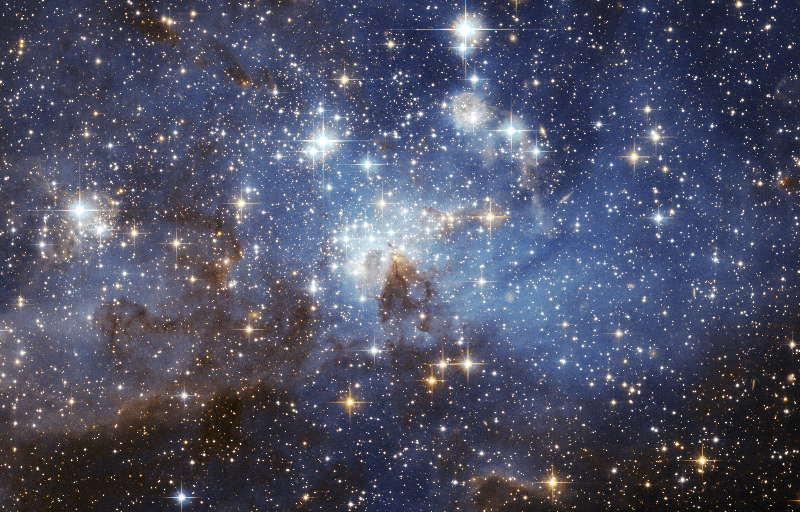 Звёздное небо – это часть природы. Но сейчас большинство людей далеки от неё, но картина звёздной ночи доступна каждому, хотя по – настоящему увидит её только тот. Кто знает созвездия.
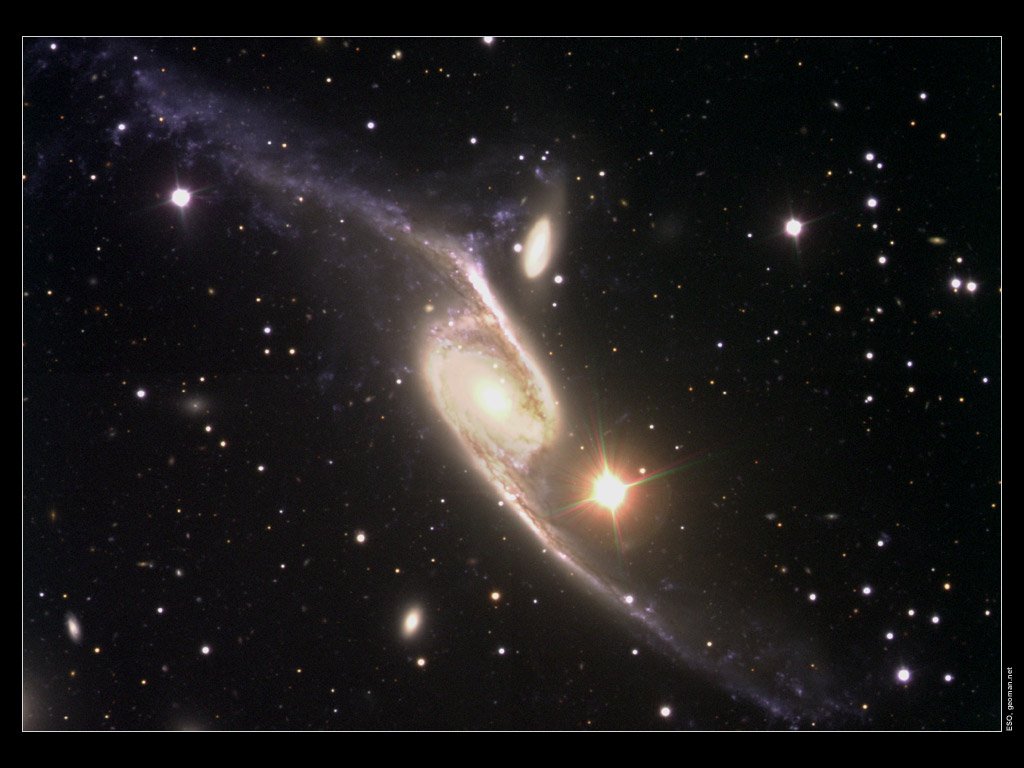 Звезды – это огромные шары из гелия и водорода, а также других газов, расположенные на колоссальных расстояниях от нашей планеты
 Гравитация тянет их внутрь, а давление раскаленного газа выталкивает их наружу, создавая равновесие. 
Энергия звезды содержится в ее ядре, где ежесекундно гелий взаимодействует с водородом.
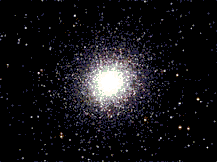 Мы видим звёзды, потому что они светятся. 
Источник света и энергии звёзд – термоядерные реакции ( из лёгких превращаются более тяжелые)
Созвездия – алфавит звёздной книги. Любуясь небом, мы ощущаем близость к поколениям, которые жили до нас и любовались этим небом.
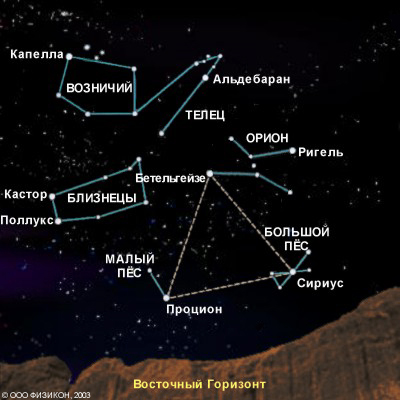 Важнейшим параметром звезд является масса. 
Звездами называются газовые шары, масса которых превосходит 0,08 масс Солнца.


Изучая свечение звезд, их спектры, установили, что атмосферы звезд состоят из водорода, гелия и примеси некоторых других элементов. Именно в звездах имеются условия для формирования более тяжелых элементов, чем гелий.
Жизненный путь звезд  представляет собой законченный цикл – рождение, рост, период относительно спокойной активности, агония, смерть, и напоминает жизненный путь отдельного организма.
Этапы существования звёзд:
Туманность
Сжатое газовое облако
Протозвезда
Звезда


Звезда типа Солнца
Красный гигант
Сбрасывание внешних оболочек
Белый карлик
Звезда мощнее Солнца
Красный гигант
Взрыв
Образование сверхновой
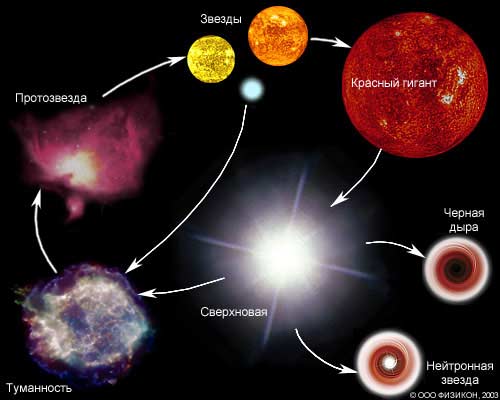 Туманность
- участок межзвёздной среды, выделяющийся своим излучением или поглощением излучения на общем фоне неба.
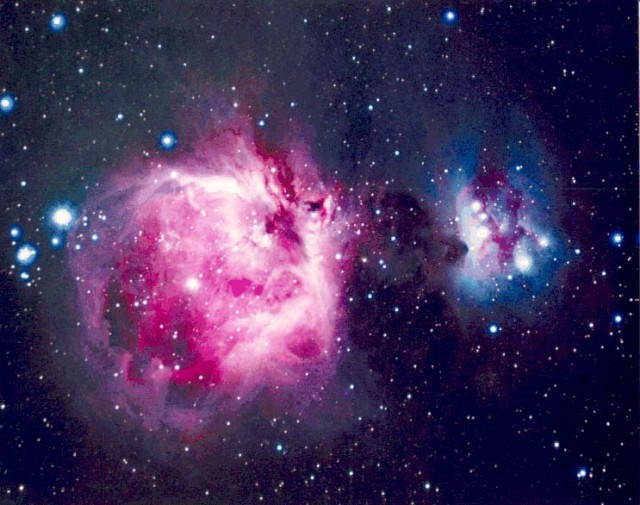 Сжатое газовое облако
Протозвезда
звёзды на завершающем этапе своего формирования, вплоть до момента загорания термоядерных реакций в ядре, после которого сжатие протозвезды прекращается и она становится звездой главной последовательности.
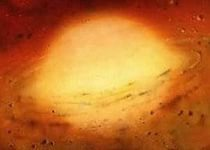 Звезда типа Солнца
Звезда солнечного типа, звезда-аналог Солнца и двойник Солнца — это три категории звёзд, более или менее похожих на Солнце.
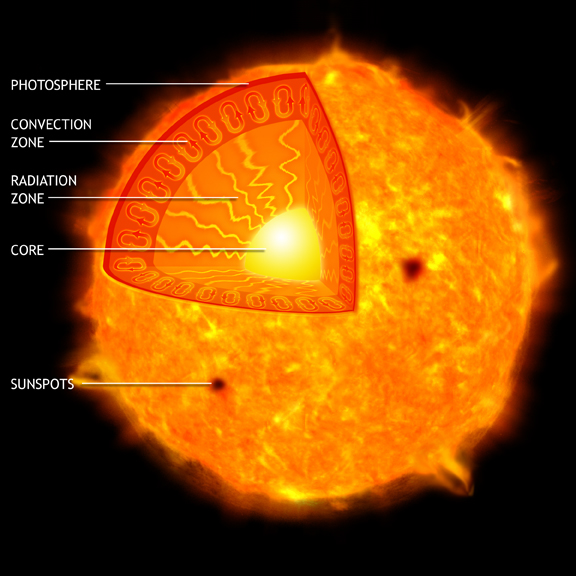 Красный гигант
Кра́сные гига́нты и сверхгига́нты — звёзды поздних спектральных классов с высокой светимостью и протяжёнными оболочками.
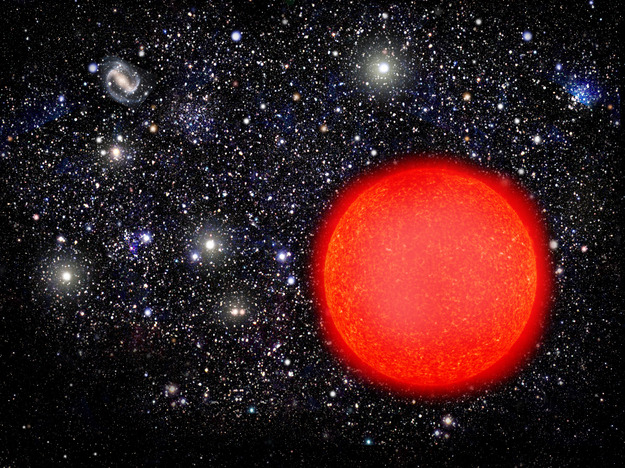 Белый карлик
Бе́лые ка́рлики — проэволюционировавшие звёзды с массой, не превышающей предел Чандрасекара (максимальная масса, при которой звезда может существовать как белый карлик), лишённые собственных источников термоядерной энергии.
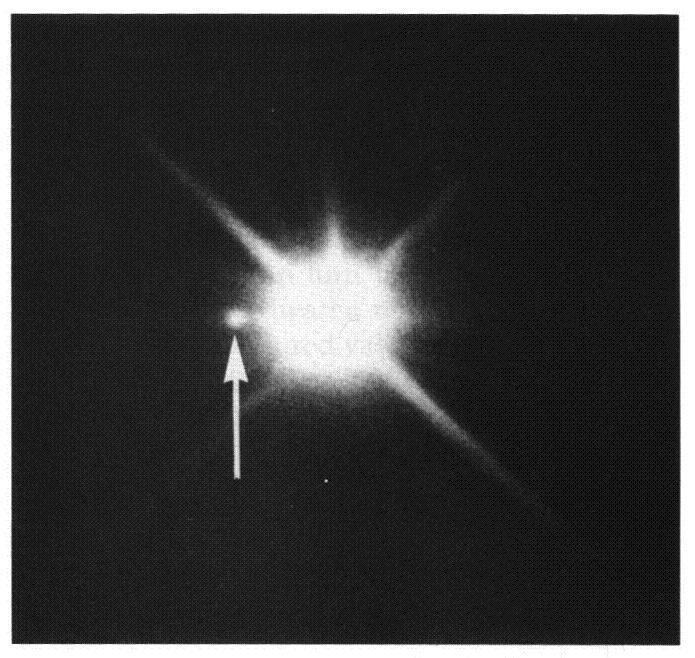 Образование сверхновой звезды
Сверхновая звезда или вспышка сверхновой — катаклизмический процесс, сопровождающийся выделением значительной энергии и возникающий в конце эволюции некоторых звёзд.
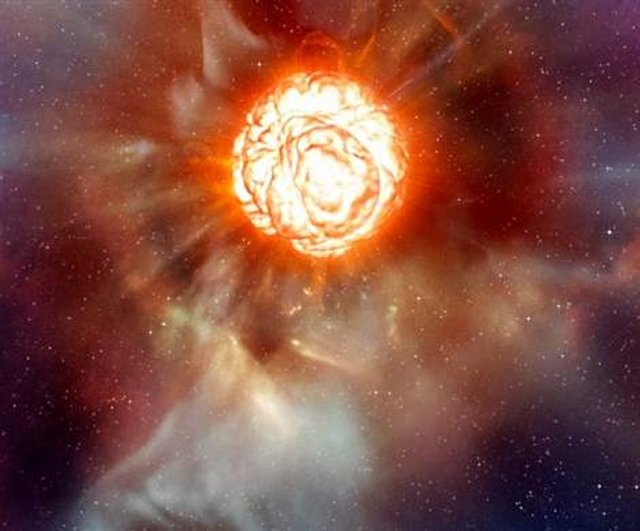 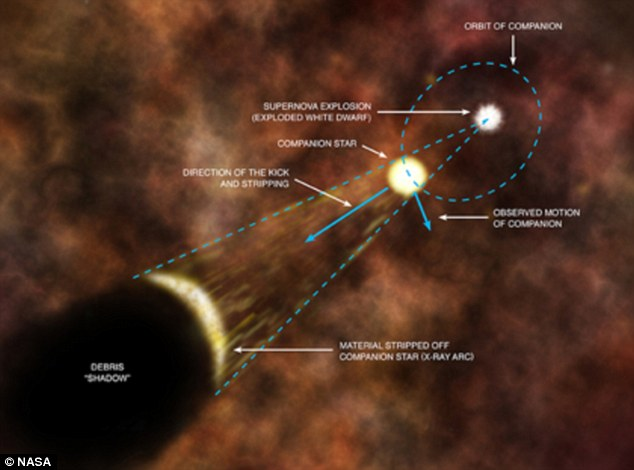 Если конечная масса звезды больше 3 M, то звезда становится черной дырой
Черные дыры
Чёрная дыра́ — область в пространстве-времени, гравитационное притяжение которой настолько велико, что покинуть её не могут даже объекты, движущиеся со скоростью света, в том числе кванты самого света.
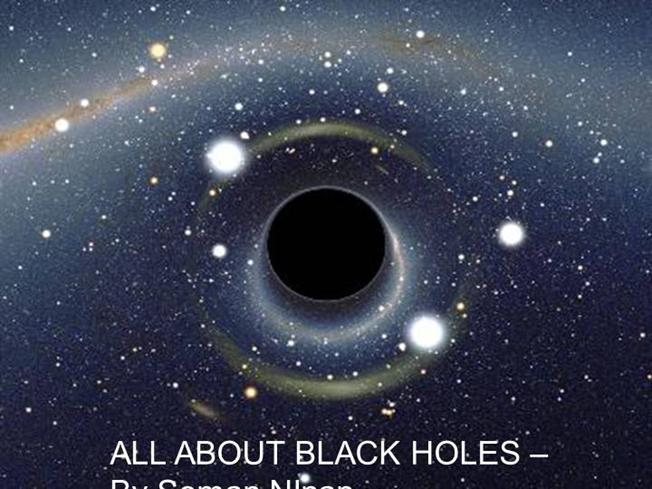 Нейтронная звезда
Нейтро́нная звезда́ — астрономический объект, являющийся одним из конечных продуктов эволюции звёзд, состоящий, в основном, из нейтронной сердцевины, покрытой сравнительно тонкой (∼1 км) корой вещества в виде тяжёлых атомных ядер и электронов.
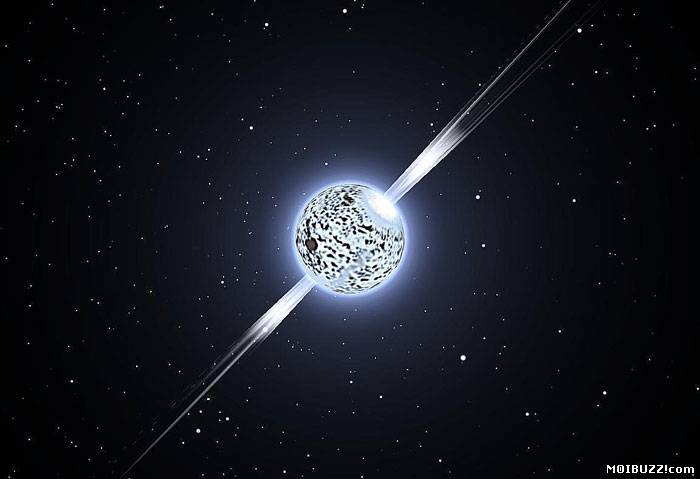 Астрономы не в состоянии проследит жизнь одной звезды от начала и до конца. Даже самые короткоживущие звёзды существуют миллионы лет – дольше жизни не только одного человека, но и всего человечества. Однако учёные могут наблюдать много звёзд, находящихся на самых разных стадиях своего развития, - только что родившиеся и умирающие. По многочисленным звездным портретам они стараются восстановить эволюционный путь каждой звезды и написать её биографию.
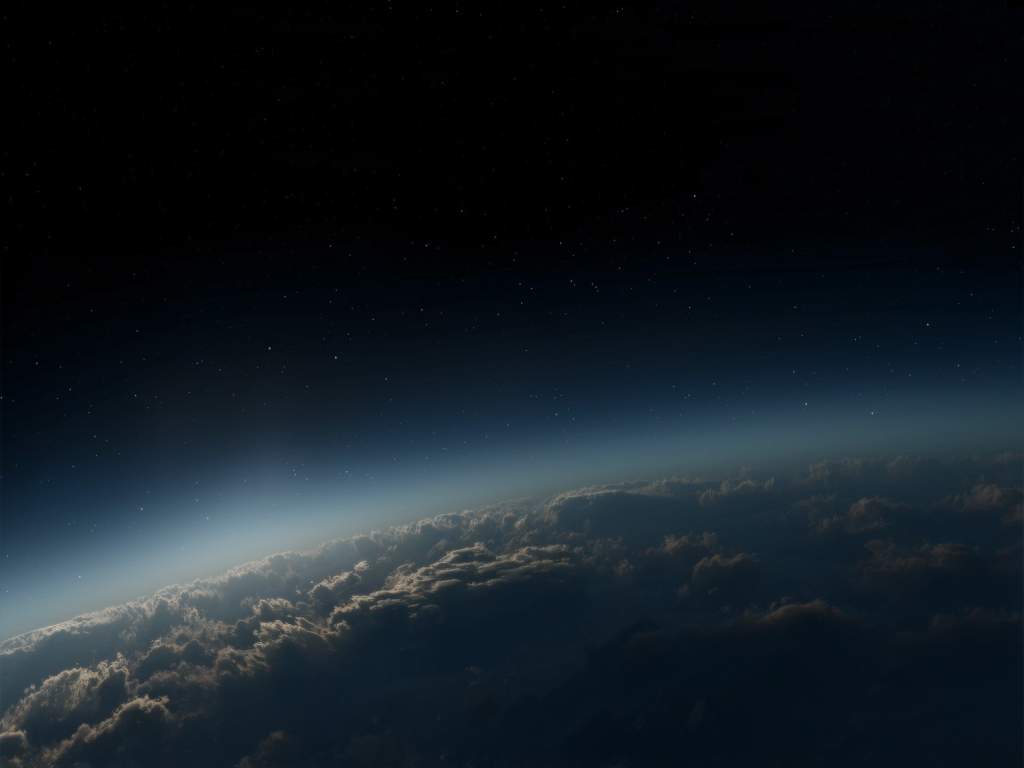 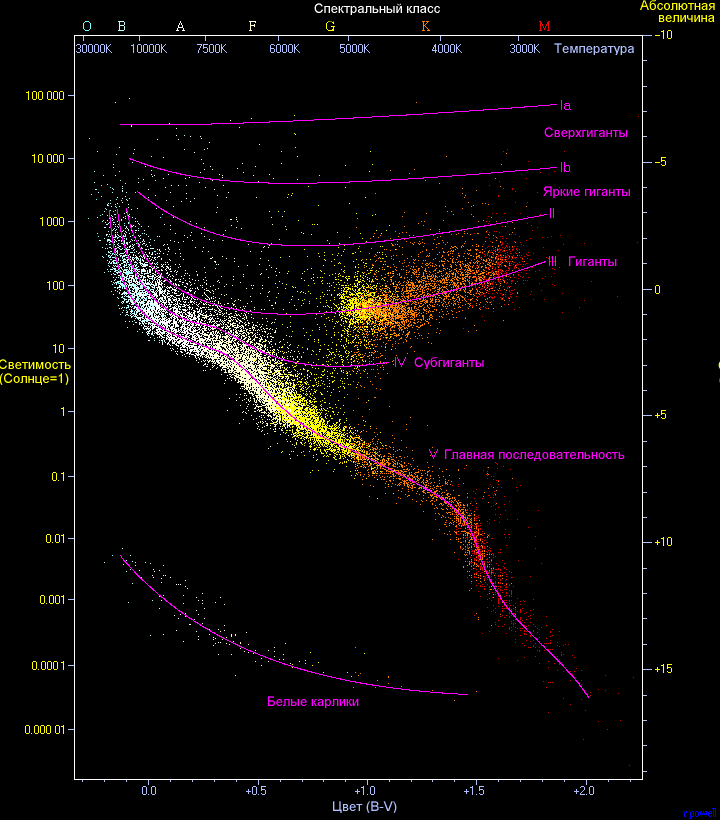 Диаграмма
Диаграмма Герцшпрунга-Рассела
Солнце
Солнце – ближайшая к нам звезда. Расстояние от Земли до Солнца равно 1 а. е. (149,6 млн км) – свет идет от Солнца всего 8 минут.
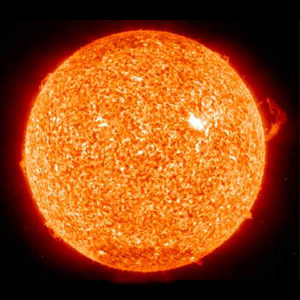 Размеры Солнца во много раз превышают не только размеры больших планет, но и расстояния от большинства спутников до планет. Радиус Солнца в 109 раз, а масса – в 330 000 раз больше радиуса и массы Земли.
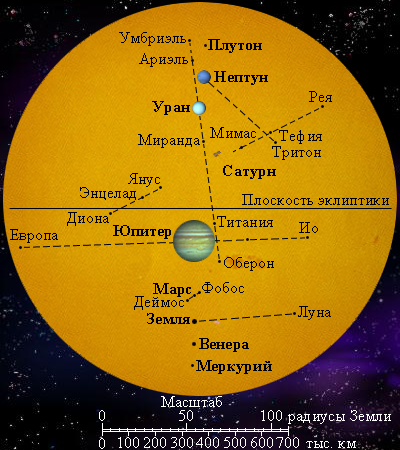 В центре Солнца температура достигает 15 миллионов градусов, а давление в 200 миллиардов раз выше, чем у поверхности Земли. Газ сжат здесь до плотности около 150 000 кг/м3.
Химический состав
Химический состав Солнца примерно такой же, как и у большинства других звезд. Примерно 75 % – это водород, 25 % – гелий и менее 1 % – все другие химические элементы (в основном, углерод, кислород, азот).
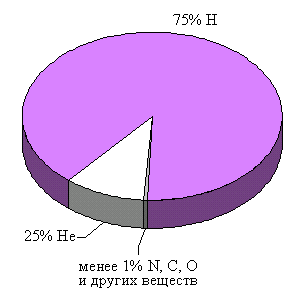 Основной источник энергии – протон-нейтронный цикл. Это очень медленная реакция (характерное время протекания – 7,9∙109 лет), так как она обусловлена слабым взаимодействием. Суть реакции состоит в том, что из четырех протонов получается ядро гелия.
Строение солнца
Строение Солнца удалось уточнить с помощью гелиосейсмологии (колебания поверхности Солнца – отзвук тех волн, которые распространяются в его глубинах). 
Атмосфера Солнца состоит из фотосферы, хромосферы и короны.
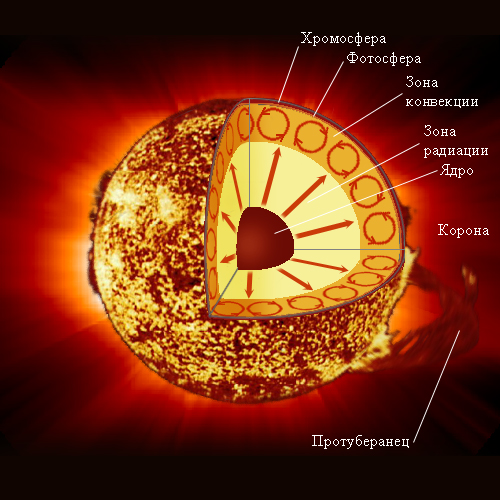 Солнце – это звезда, которая образовалась после взрывов сверхновых, состоящая не только из водорода и гелия, но и содержащая железо и другие элементы, звезда, около которой есть планеты, содержащие много тяжелых элементов. 
Около Солнца смогла сформироваться планетная система, на третьей планете которой – Земле – возникла жизнь.
Примеры звёзд
Большая Медведица
Галактика в созвездии Большая Медведица
Цефей
Гончие псы
Лира
Примеры главных созвездий
Андромеда
Орион